Thema 2 
Voortplanting en ontwikkeling
Biologie
Klas 3
Inhoud
Basisstof 1 Voortplantingsstelsel van de man
Basisstof 2 Voortplantingsstelsel van de vrouw
Basisstof 3 Reductiedeling
Basisstof 4 Geslachtskenmerken, hormonen en menstruatiecyclus
Basisstof 5 Bevruchting en embryonale ontwikkeling
Basisstof 6 Geboorte en verdere ontwikkeling
Basisstof 7 Seksueel overdraagbare aandoeningen
Basisstof 8 Geboorteregeling
Basisstof 9 Seksualiteit
Basisstof 1
Voortplantingsstelsel van de man
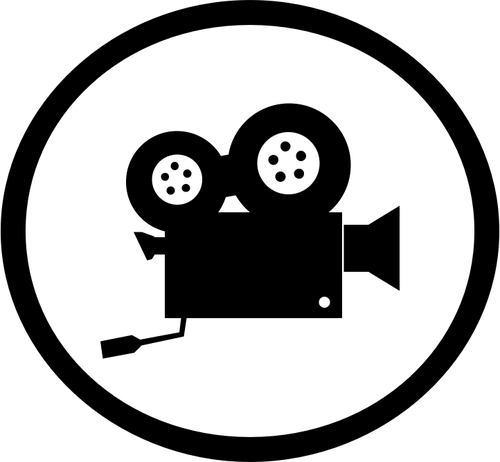 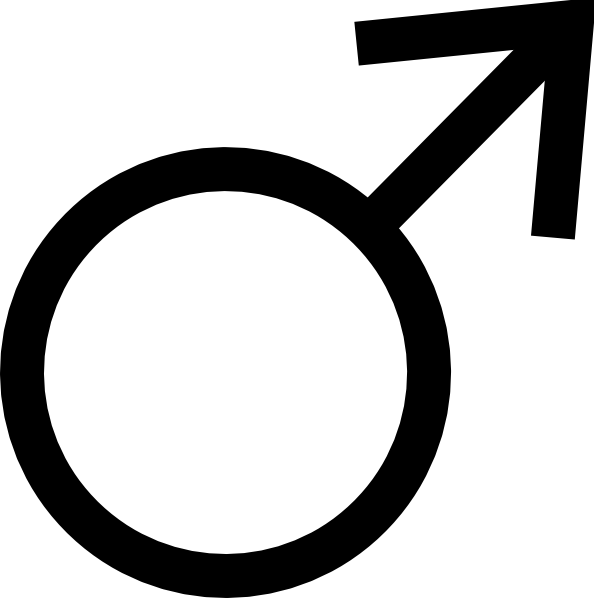 Doelstellingen
Doelstelling 1
	Je kunt de delen van het voortplantingsstelsel van een 	man met hun ligging, bouw en functies noemen, in een 	afbeelding aanwijzen en hun werking beschrijven.
Boek 3 thema 1
Mannelijk geslachtsorgaan
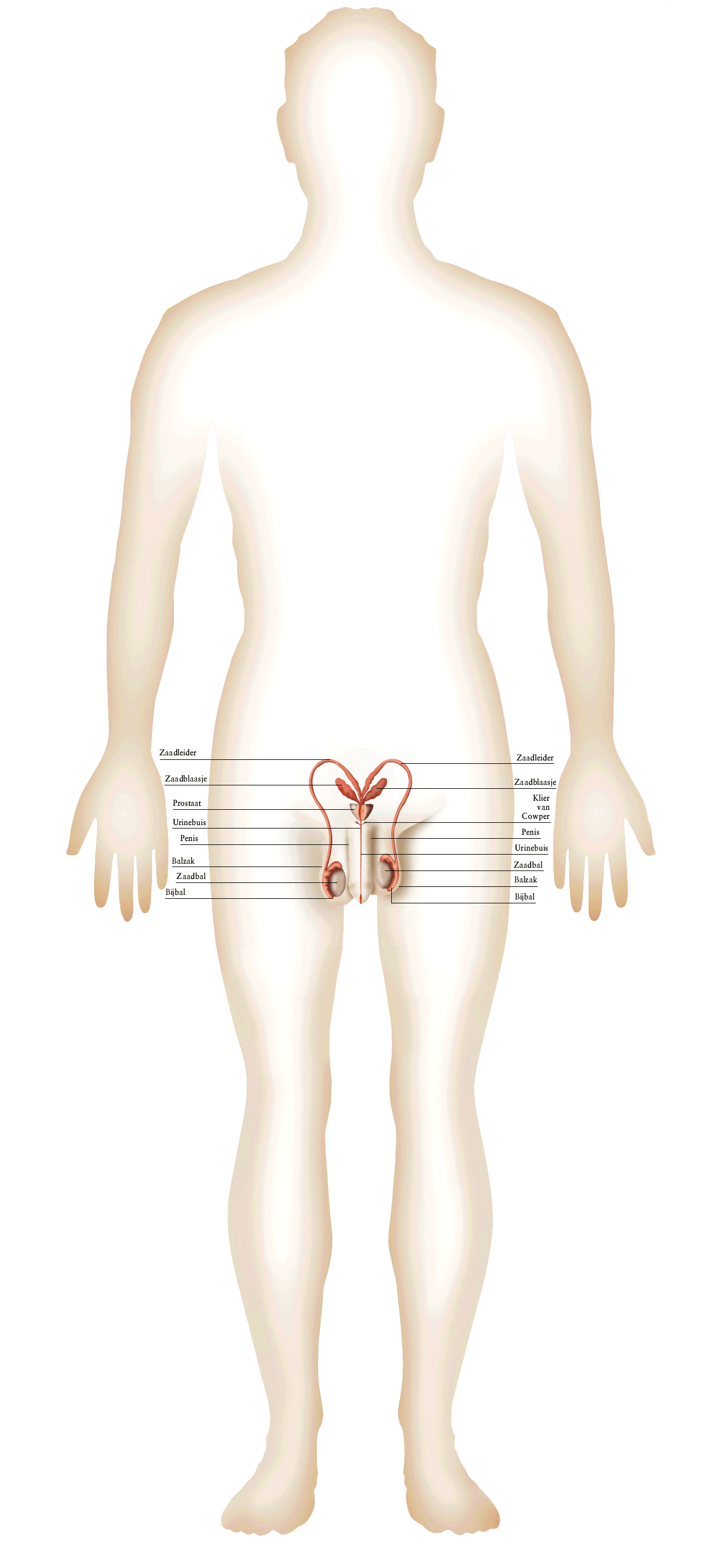 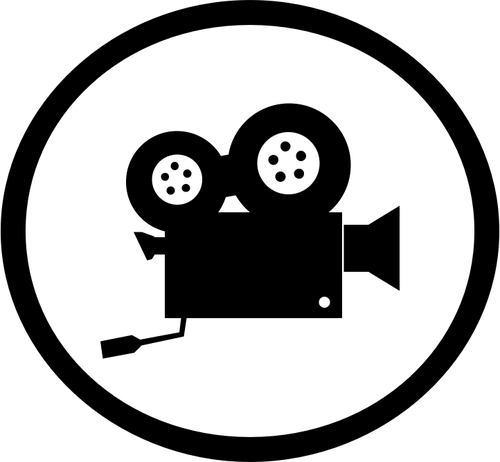 Boek 3 thema 1
Mannelijk geslachtsorgaan
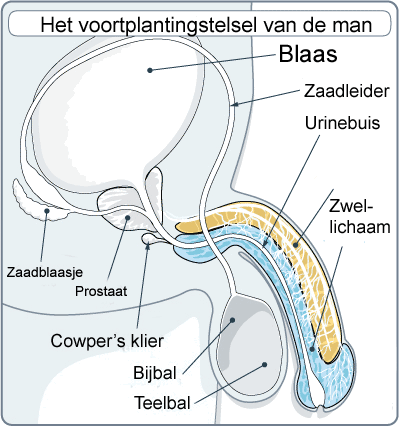 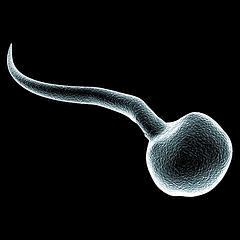 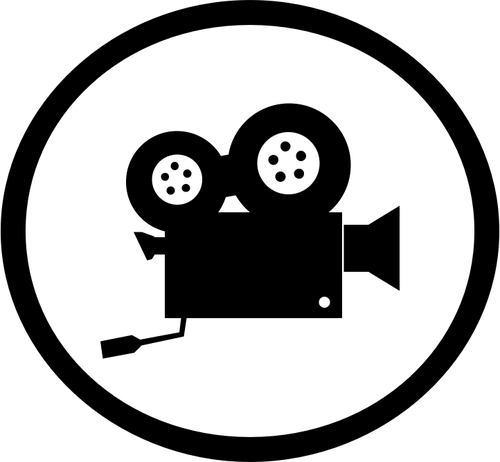 Basisstof 2
Voortplantingsstelsel van de vrouw
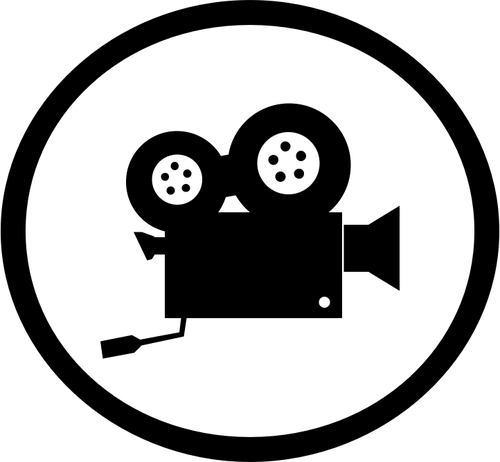 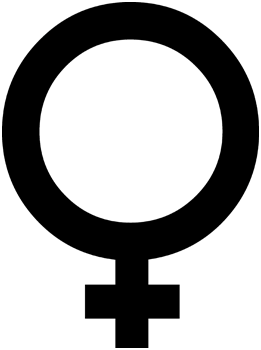 Doelstellingen
Doelstelling 2
	Je kunt de delen van het voortplantingsstelsel van een 	vrouw met hun ligging, bouw en functies noemen, in een 	afbeelding aanwijzen en hun werking beschrijven.
Doelstelling 3
	Je kunt de verschillen in de bouw en functie van 	zaadcellen en eicellen noemen
Boek 3 thema 1
Vrouwelijk geslachtsorgaan
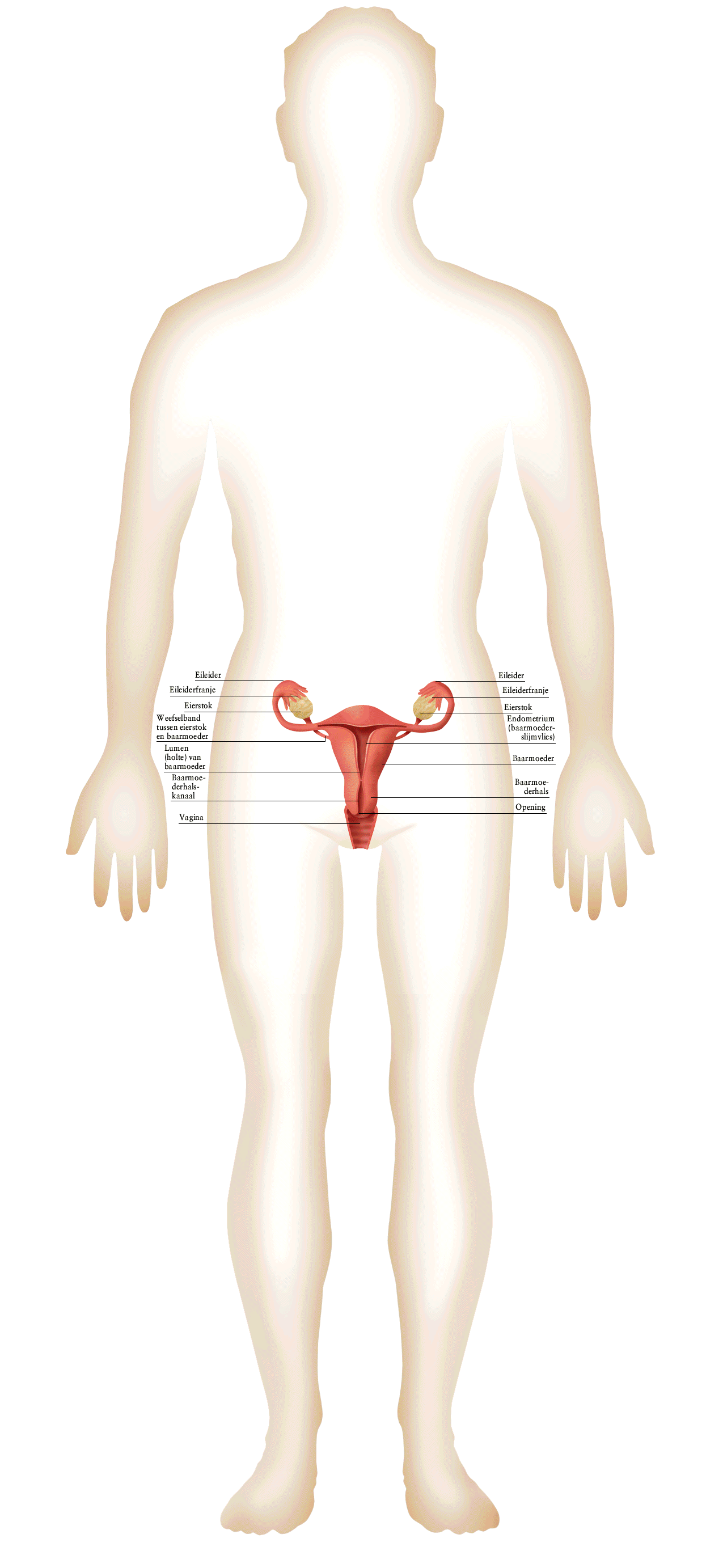 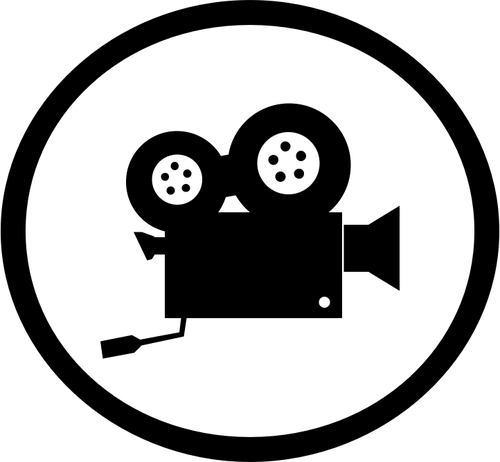 Vrouwelijk geslachtsorgaan
Boek 3 thema 1
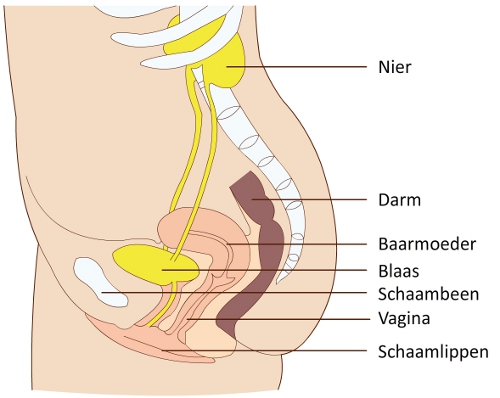 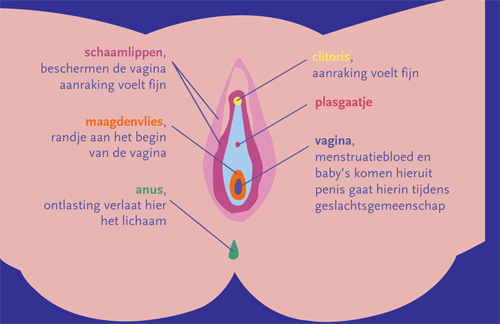 Ovulatie
Boek 3 thema 1
= eisprong
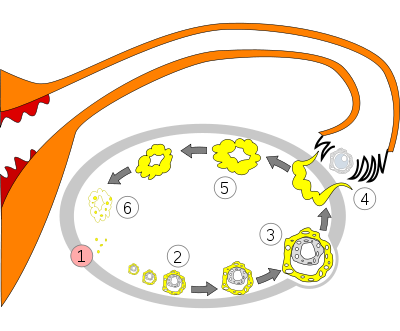 Follikel= blaasje waarin een eicel rijpt
Gele lichaam= overblijfsel van een gesprongen follikel.
Eicel en zaadcel
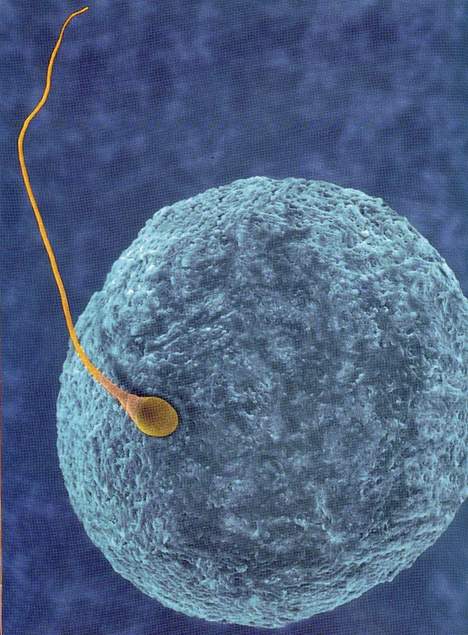 Basisstof 3
Reductiedeling
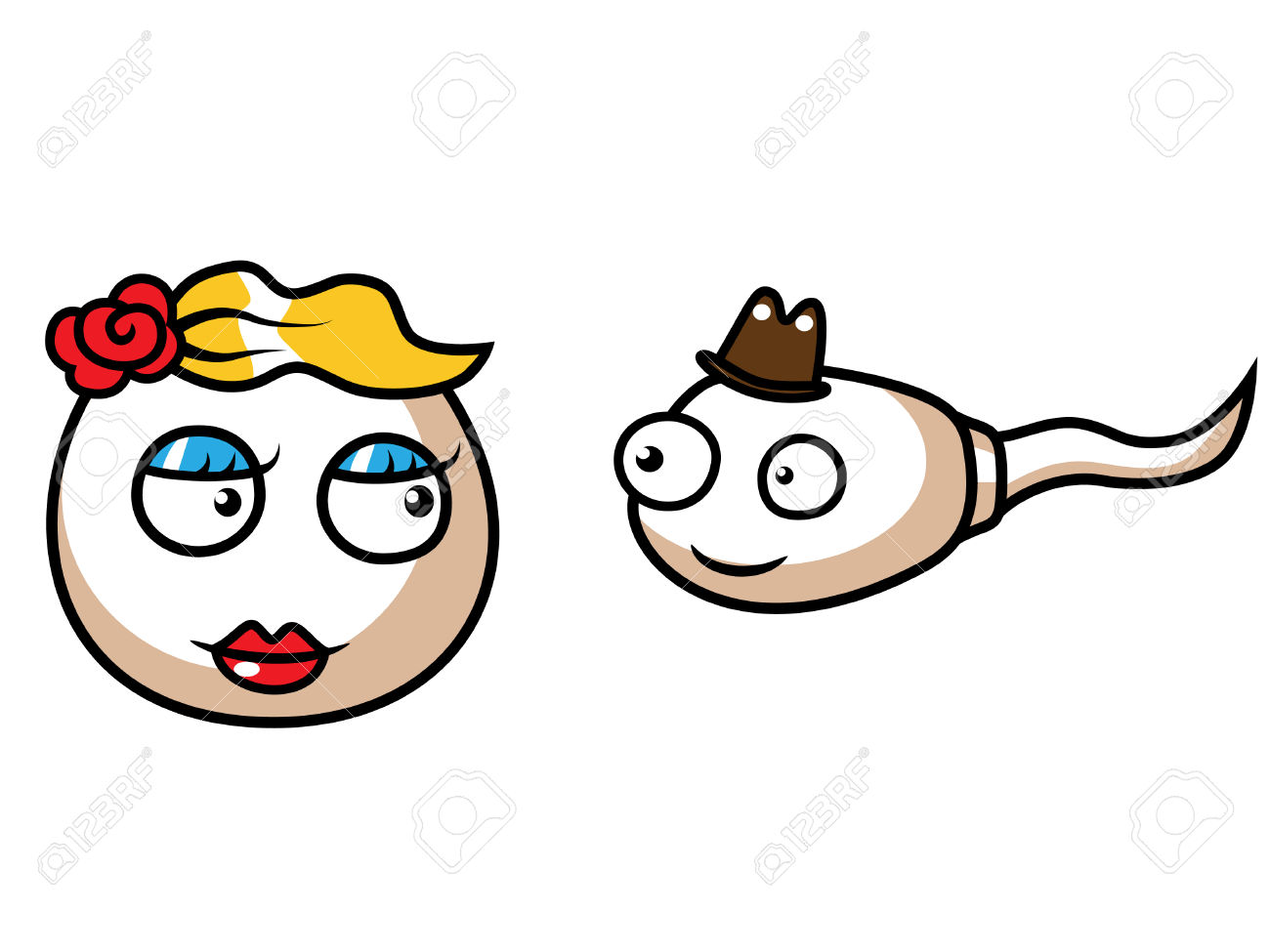 Doelstellingen
Doelstelling 4
	Je kunt het doel van reductiedeling (meiose) beschrijven 	en je kunt de vorming van chromosomenparen bij de 	bevruchting beschrijven.
Celdeling
Gewone celdeling:
Waar?
Waarom?


Reductiedeling:
Waar?
Waarom?
Alle delen van het lichaam
De vorming van nieuwe lichaamscellen
In de geslachtsorganen
De vorming van geslachtscellen
Celdeling: waarom geslachtscellen?
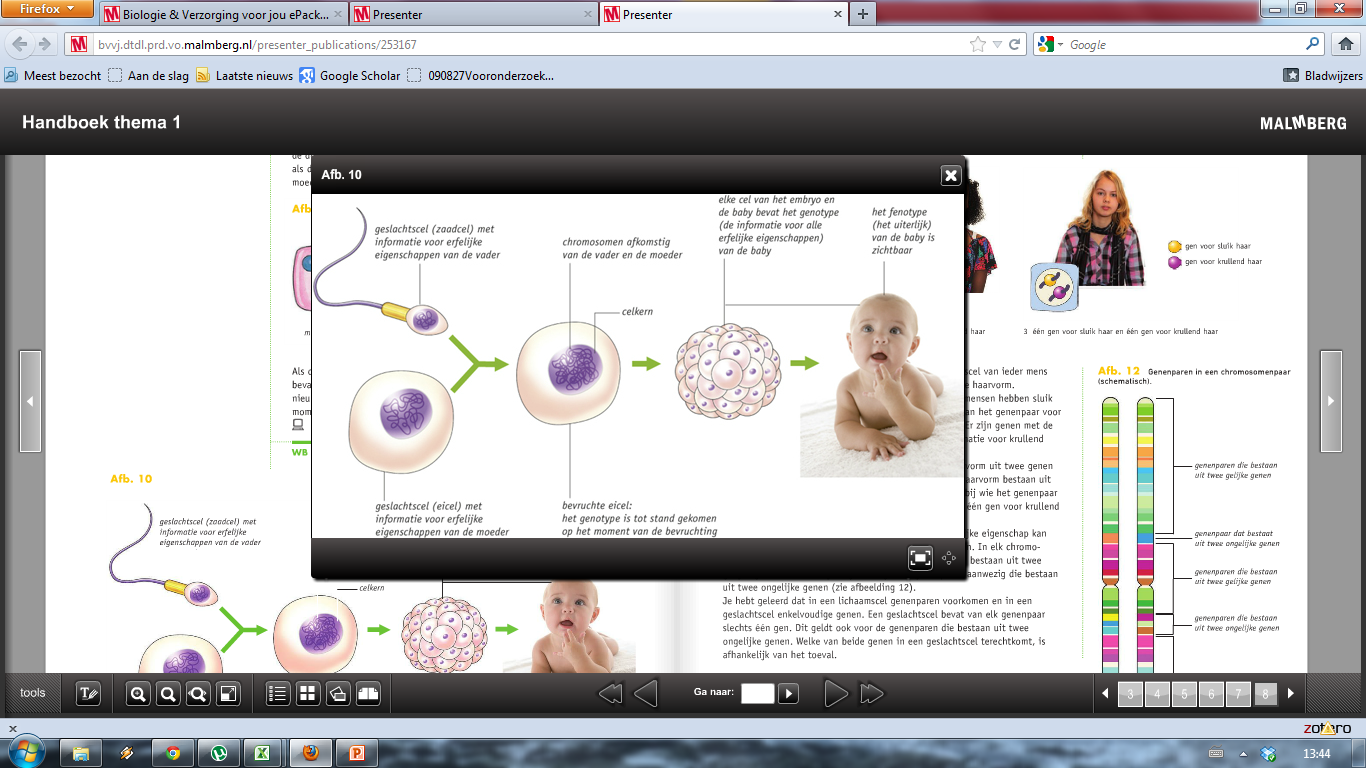 46?
23
hoeveel?
46
46?
23
Celdeling: waarom geslachtscellen?
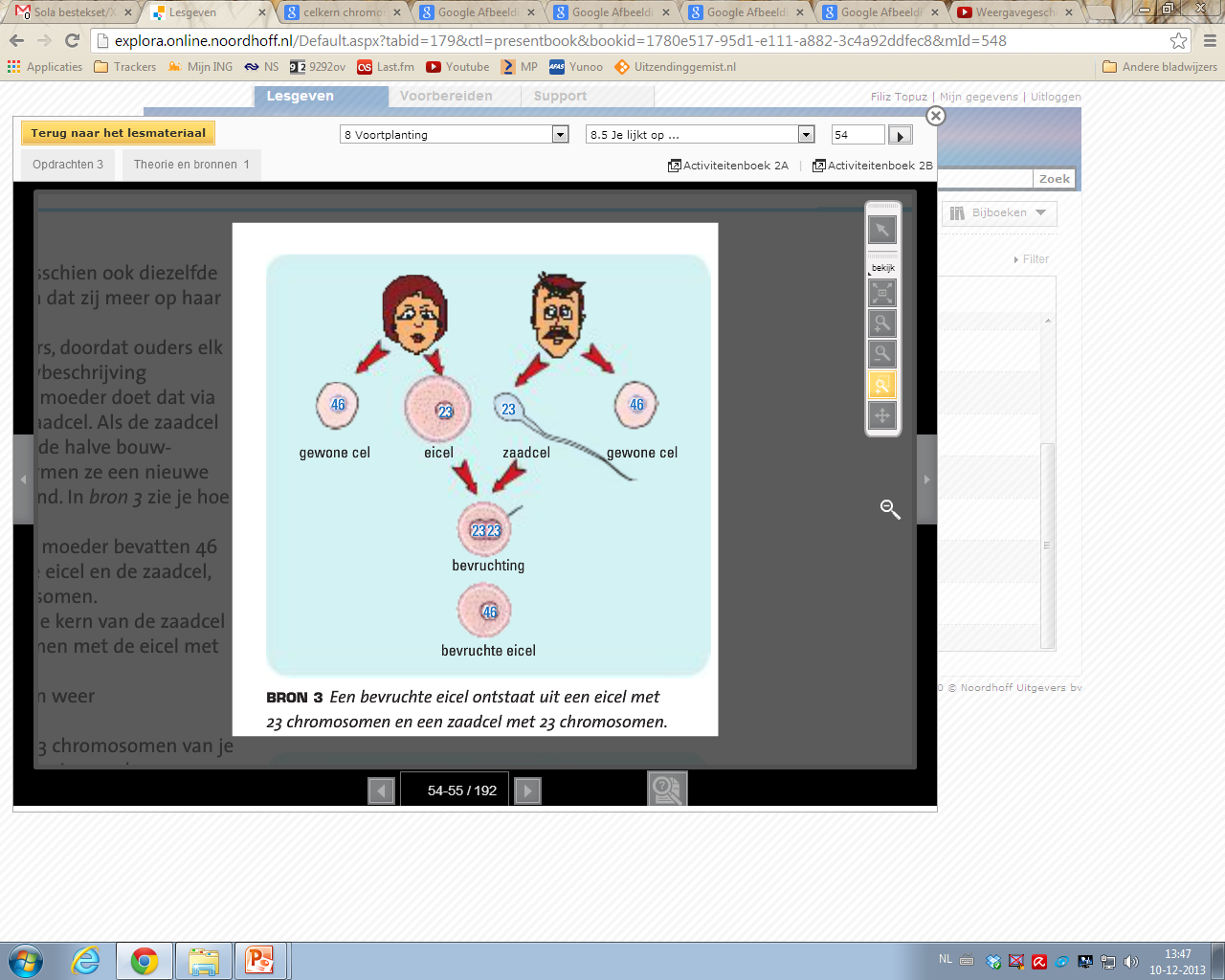 Celdeling
Gewone celdeling: bij lichaamscellen
46
Mitose
46
46
46
46
Celdeling geslachtscellen (zaadcel of eicel):
23
Meiose
46
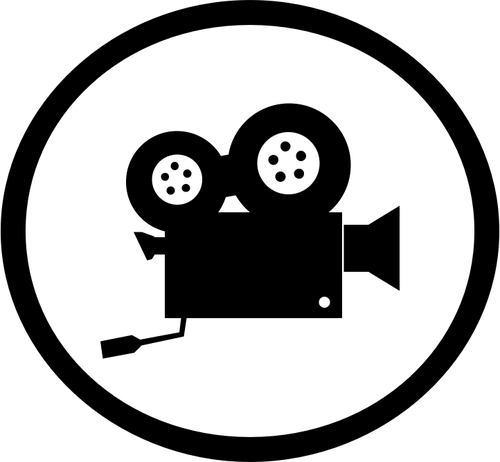 23
Basisstof 4
Geslachtskenmerken, hormonen en menstruatiecyclus
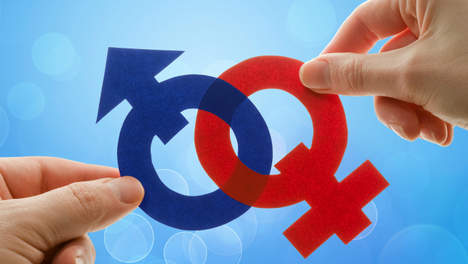 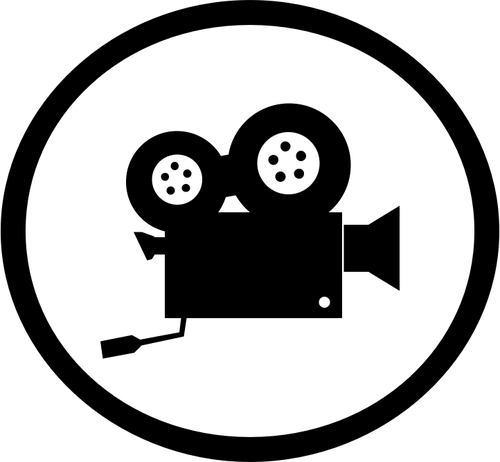 Doelstellingen
Doelstelling 5
	Je kunt omschrijven wat primaire en secundaire 	geslachtskenmerken zijn en daarbij voorbeelden voor 	jongens en meisjes noemen
Doelstelling 6
	Je kunt de processen tijdens de menstruatiecyclus 	beschrijven.
Geslachtskenmerken
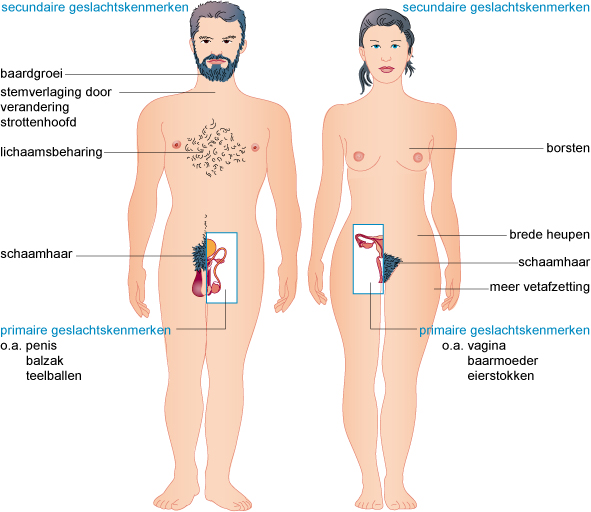 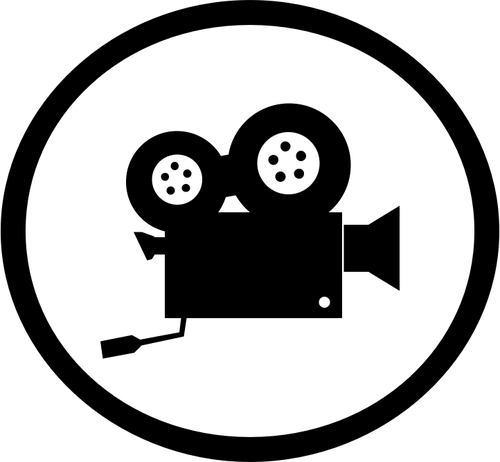 Hormonen
Stoffen die allerlei processen in je lichaam regelen
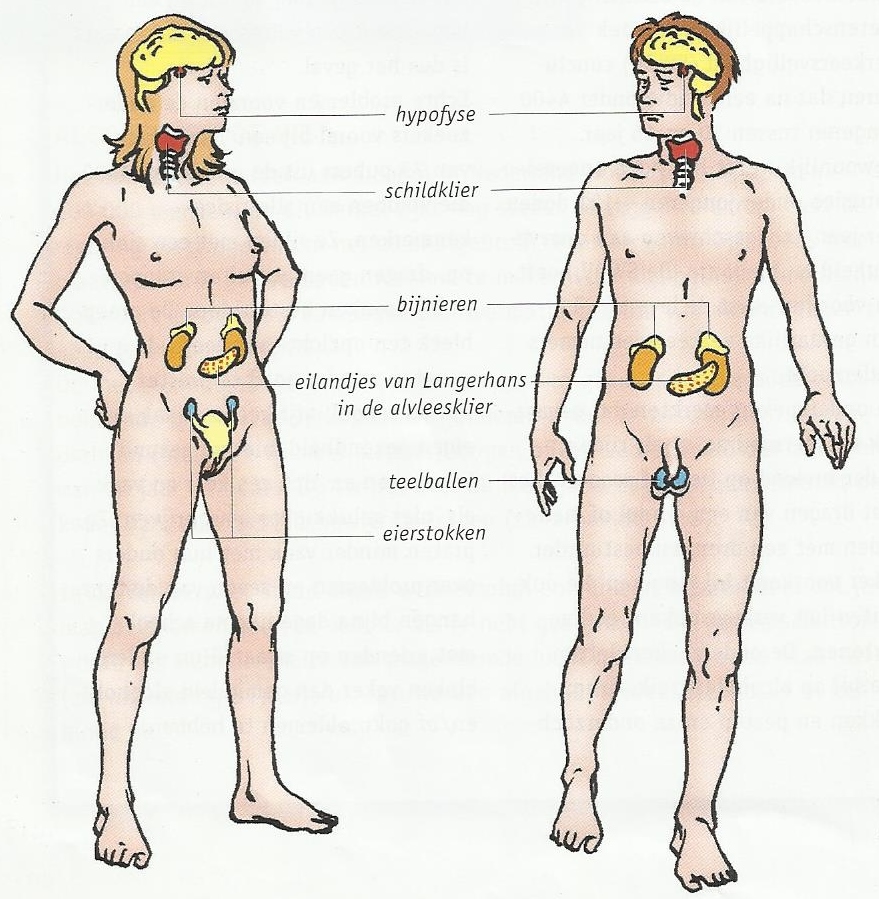 Hormoonklieren produceren hormonen
Hypofyse (werking eierstokken en teelballen)
Eierstokken (oestrogeen)
Teelballen (testosteron)
Menstruatiecyclus
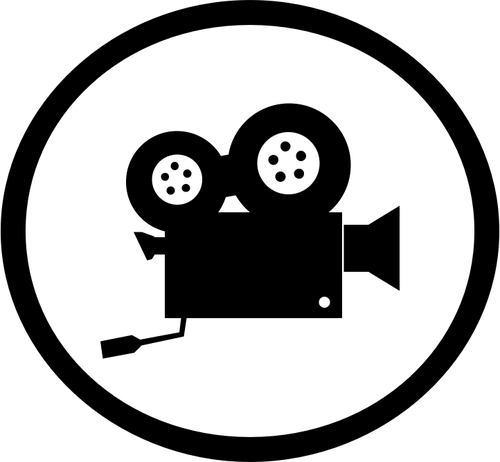 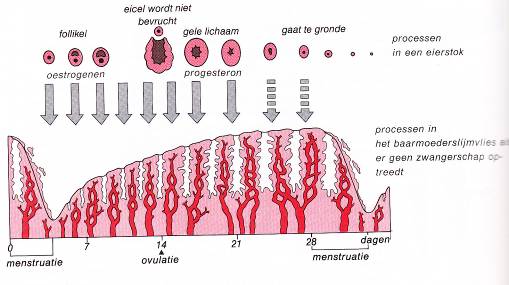 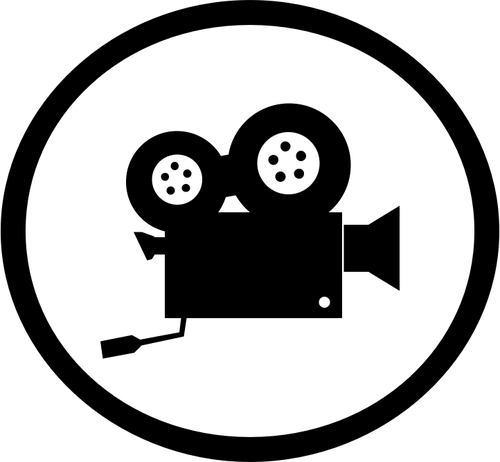 Basisstof 5Bevruchting en embryonale ontwikkeling
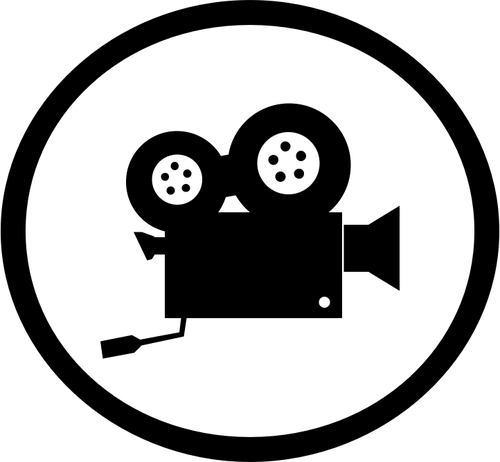 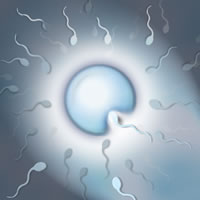 Doelstellingen
Doelstelling 7
	Je kunt beschrijven welke veranderingen er in het lichaam van de vrouw plaatsvinden net voor en na de bevruchting
Doelstelling 8
	Je kunt de embryonale ontwikkeling  beschrijven.
Doelstelling 9
Je kunt beschrijven hoe eeneiige en twee-eiige tweelingen ontstaan
Bevruchting
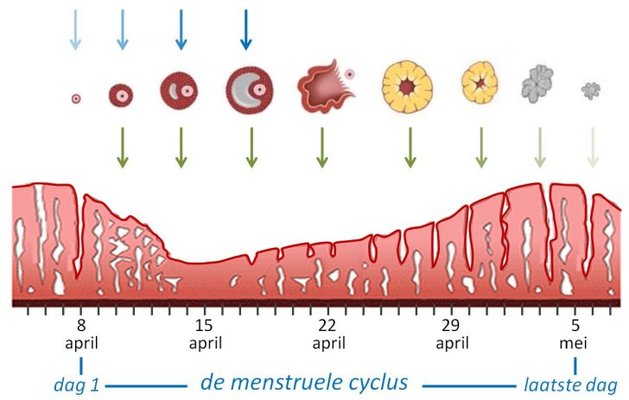 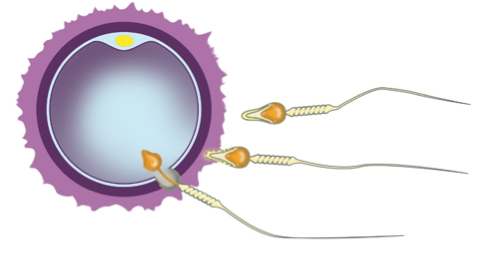 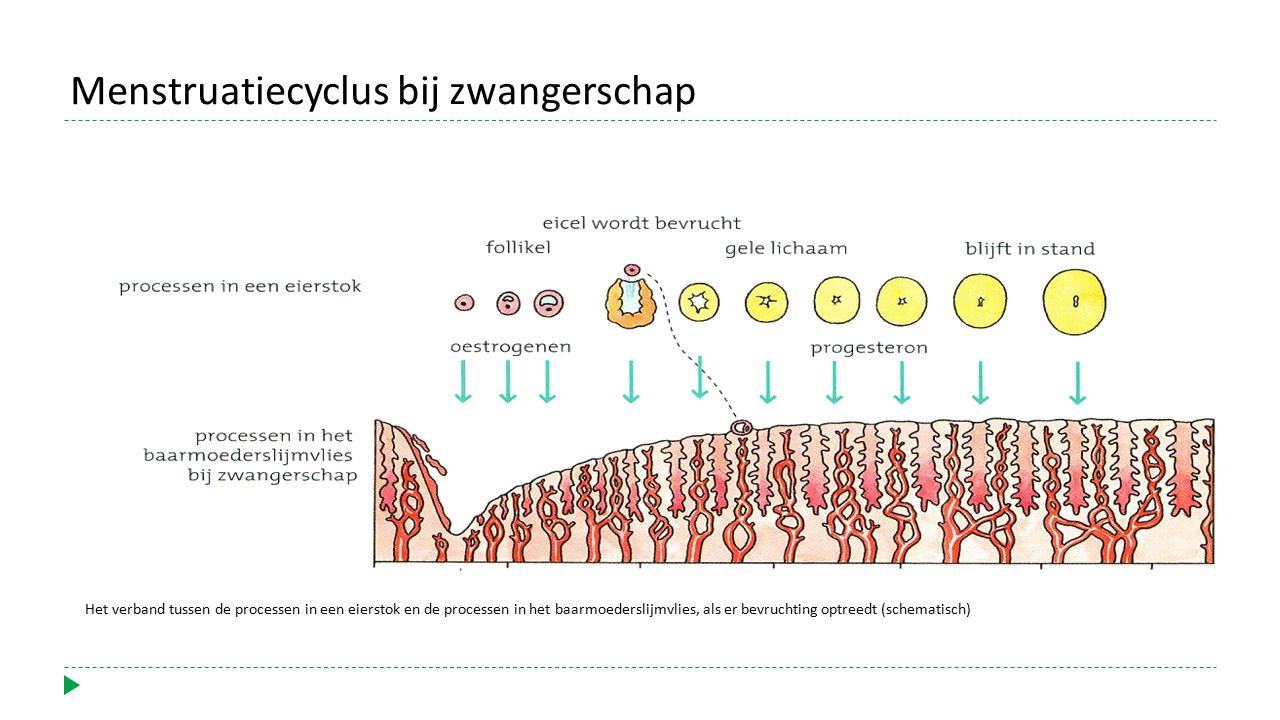 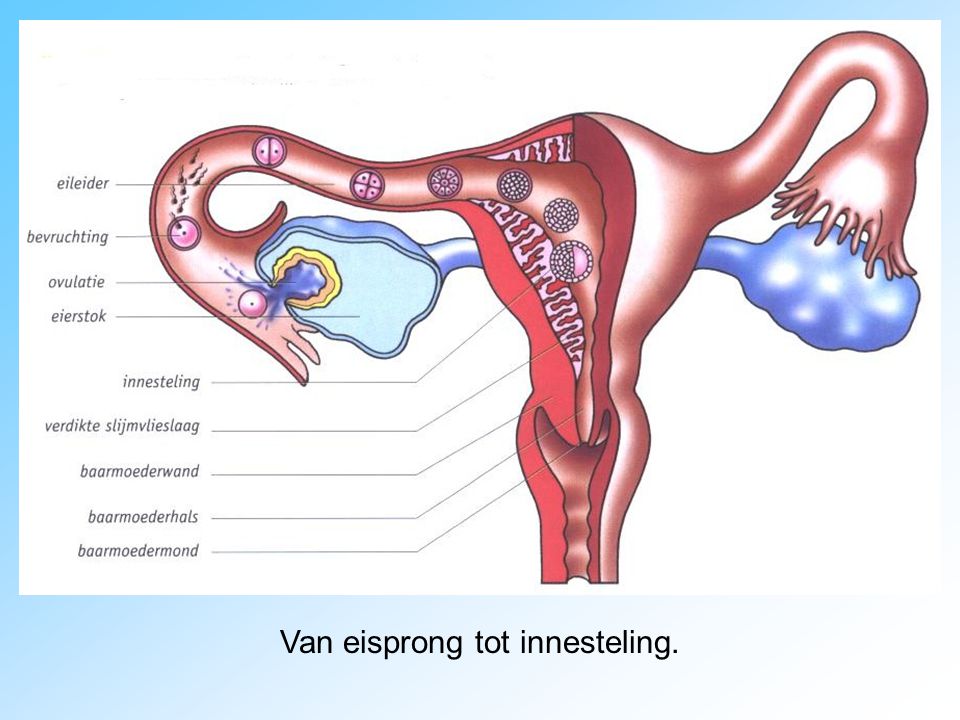 Innesteling
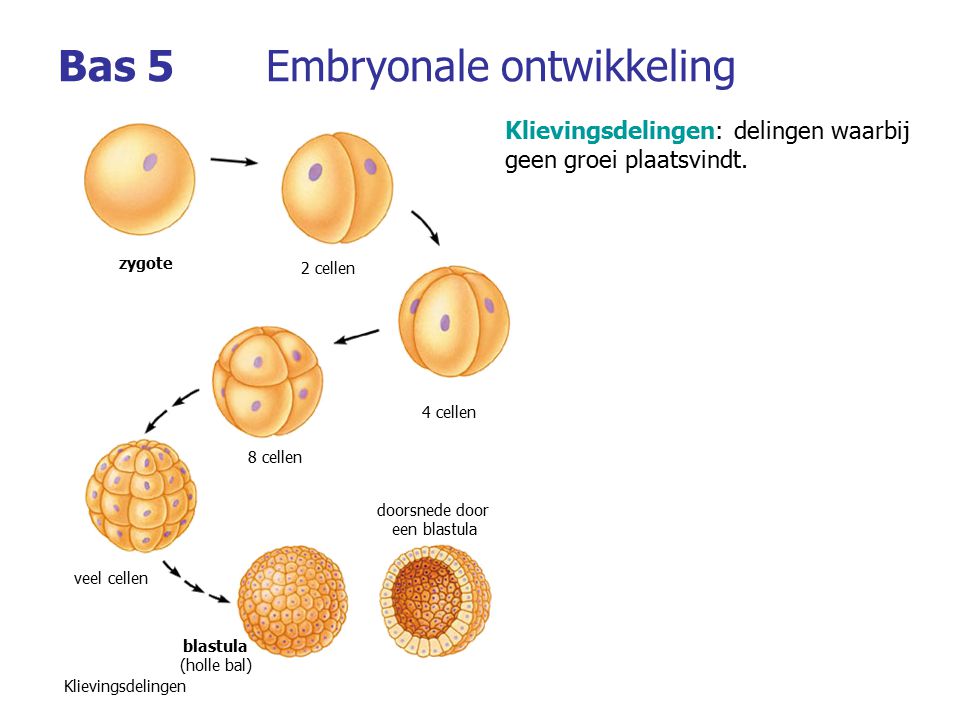 Embryonale ontwikkeling
Placenta= moederkoek
Bestaat uit weefsel van embryo en moeder en bloedvaten van beide
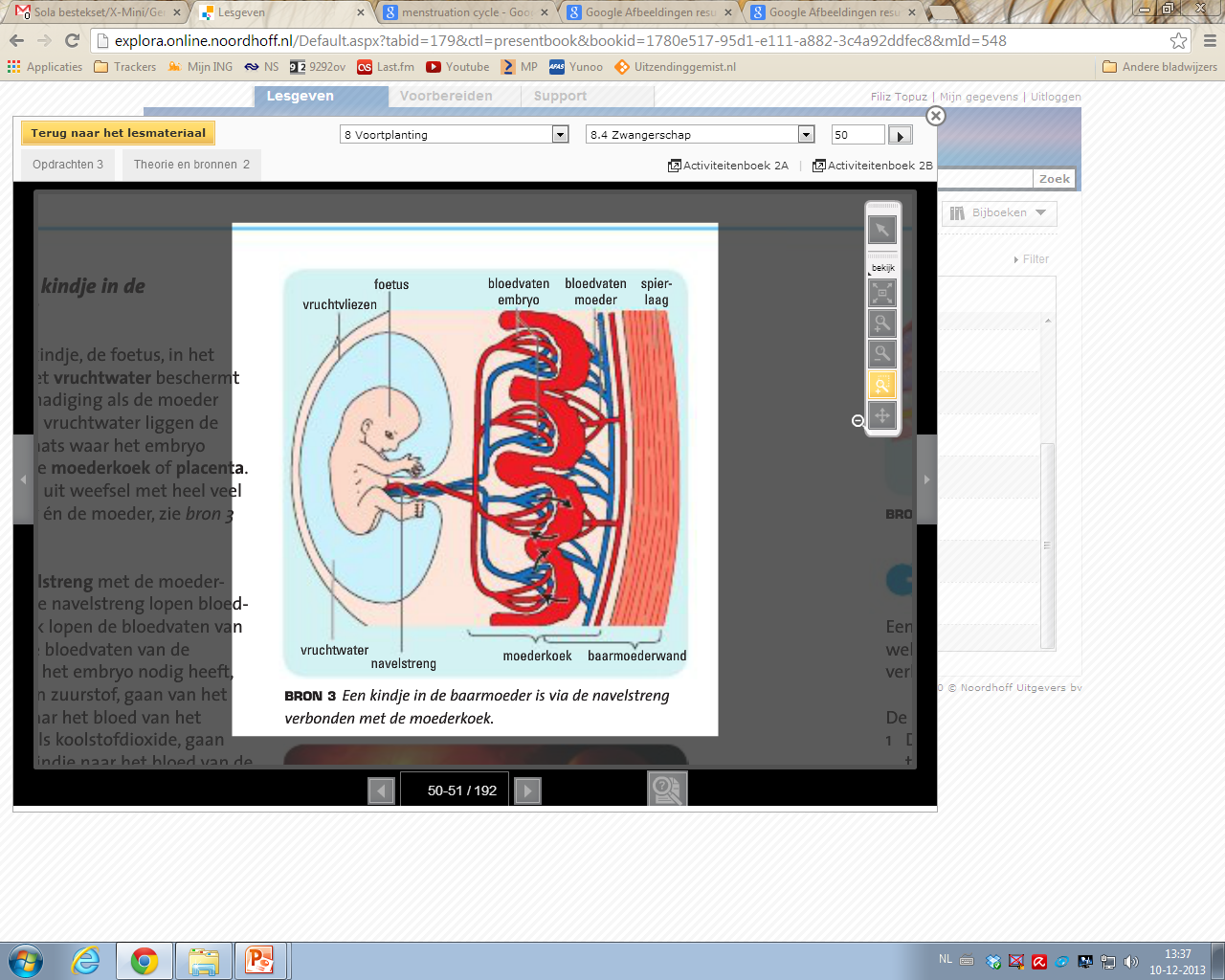 Navelstreng bestaat uit weefsel van het embryo
Bevat 2 slagaders (embryo -> moeder)
Bevat 1 ader (moeder -> embryo)
Twee vruchtvliezen et daarin vruchtwater
Foetus: bijna alle weefsels zijn gevormd en het begin van de organen is aanwezig.
Embryonale ontwikkeling
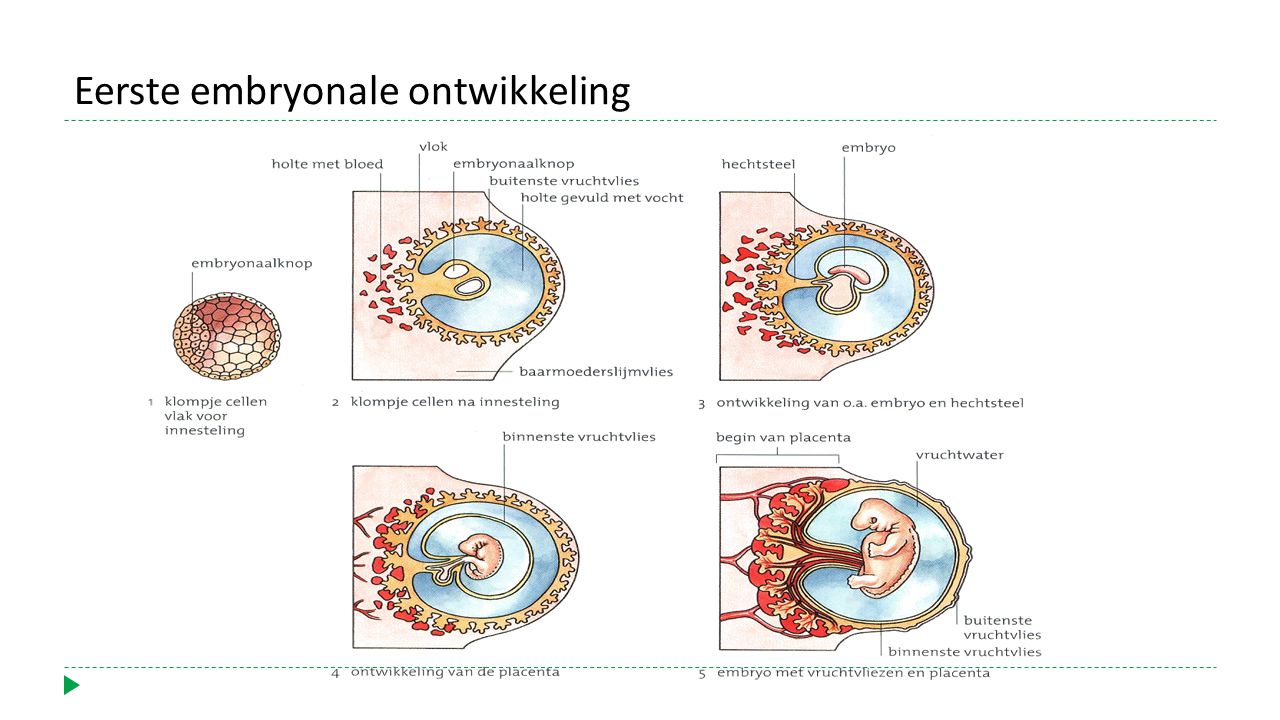 Eerst neemt het embryo zuurstof en voedingsstoffen op uit het baarmoederslijmvlies.

Vervolgens wordt de placenta gevormd.
Tweelingen
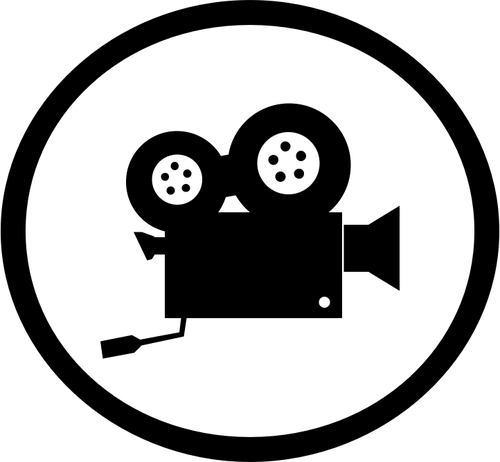 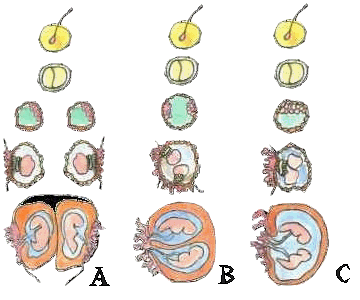 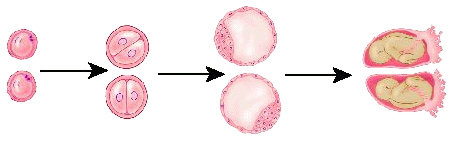 Twee-eiige tweeling
Eeneiige tweeling
Basisstof 6Geboorte en verdere ontwikkeling
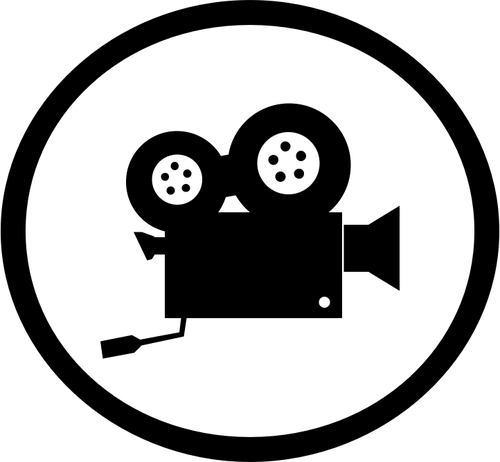 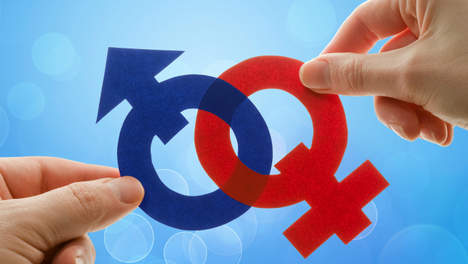 Doelstellingen
Doelstelling 10
	Je kunt beschrijven welke fasen tijdens de geboorte worden doorlopen
Doelstelling 11
	Je kunt de gemiddelde leeftijden en voorbeelden van ontwikkeling bij de levensfasen van de mens noemen
Geboorte
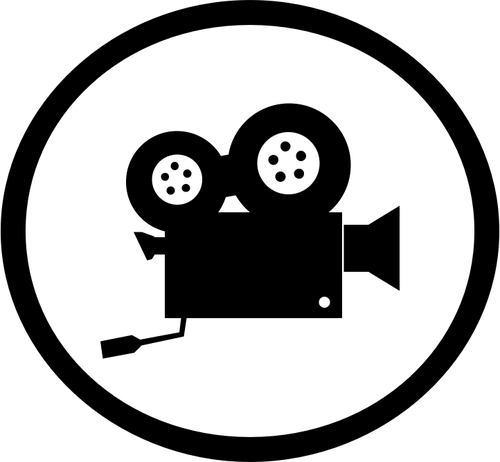 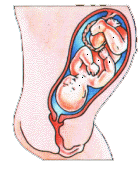 Placenta of moederkoek
Navelstreng
Vruchtvlies
Baarmoederwand met spieren
Vruchtwater
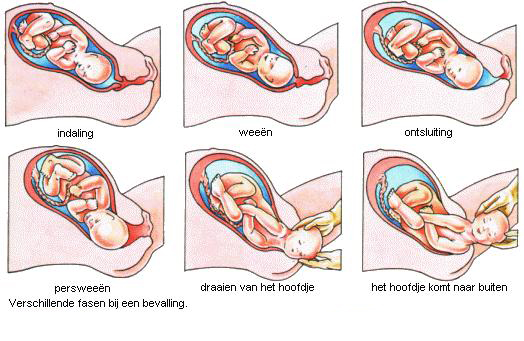 Ligging van de baby
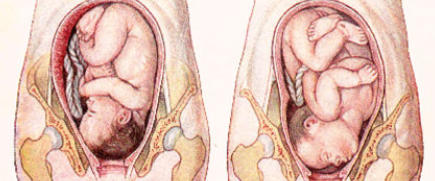 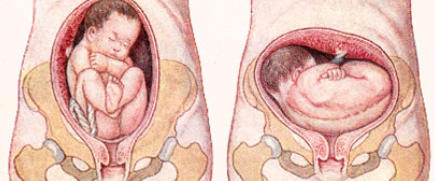 Nageboorte
Het kindje is geboren. De navelstreng wordt doorgeknipt. Later komt de placenta nog samen met de vruchtvliezen en een deel van de navelstreng uit de baarmoeder; de nageboorte.
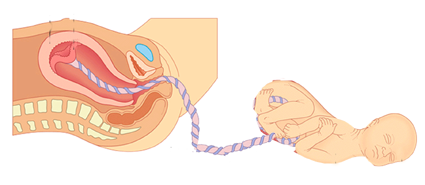 Doorknippen navelstreng
Baarmoeder-
wand + spieren
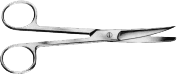 Schede
Baarmoeder-
mond
Vrucht-vliezen
Plaatsen waar navelstreng wordt afgebonden
Placenta
Boek 1 thema 1
Levensloop van de mens
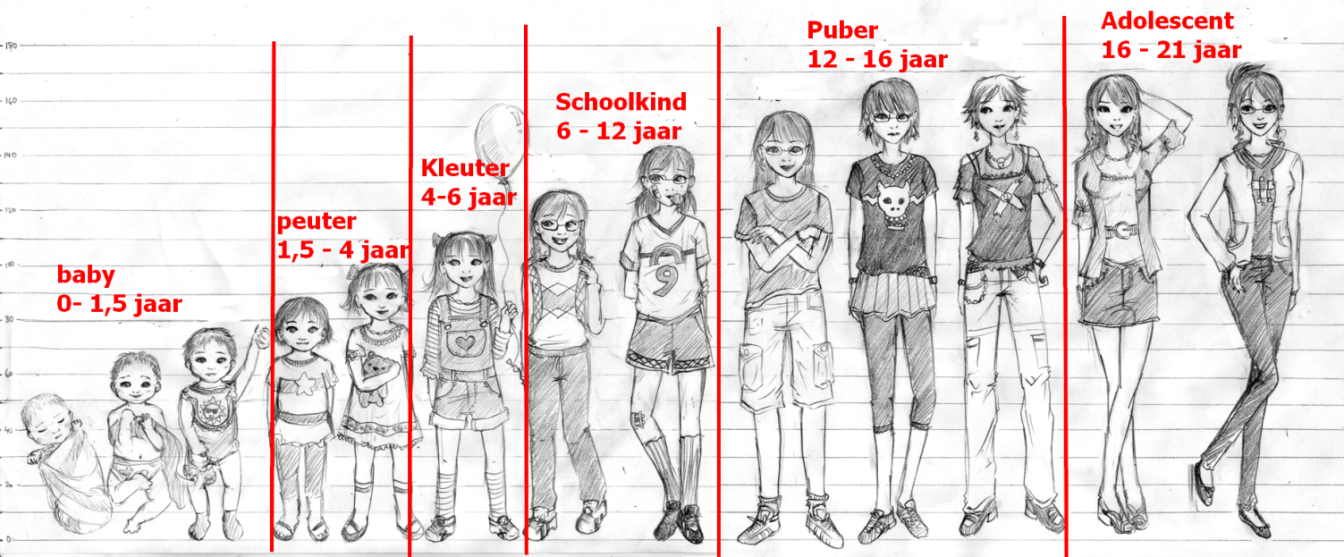 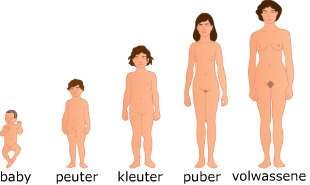 Oudere
65+ jaar
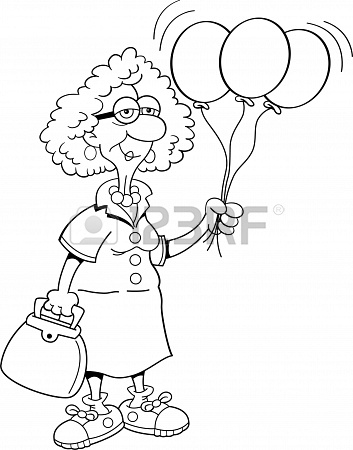 Volwassene
21 – 65 jaar
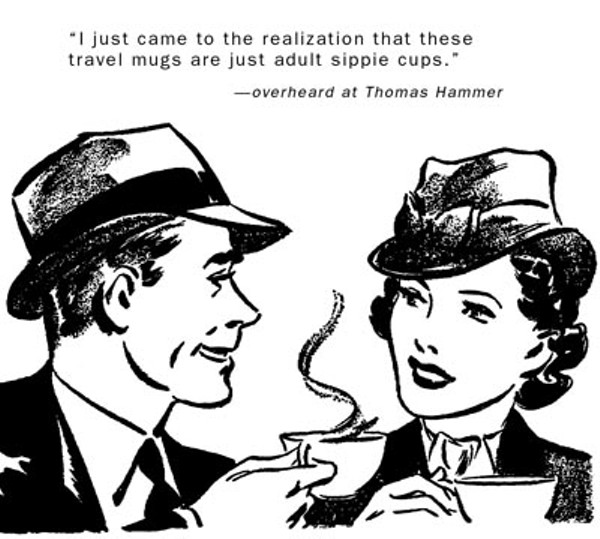 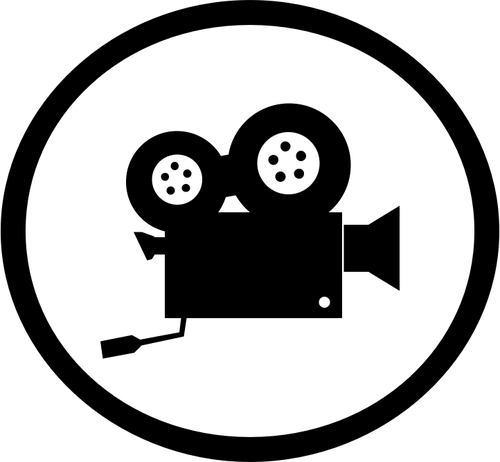 Basisstof 7Seksueel overdraagbare aandoeningen
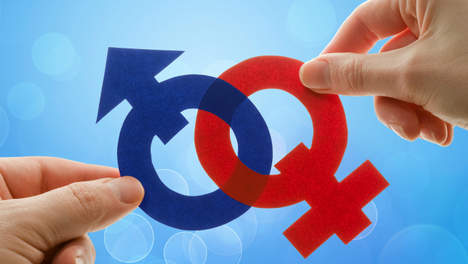 Doelstellingen
Doelstelling 12
	Je kunt de ziekteverschijnselen en genezingsmogelijkheden noemen van seksueel overdraagbare aandoeningen
Soa’s
Worden veroorzaakt  door:
Bacteriën
Schimmels
Virussen
parasieten
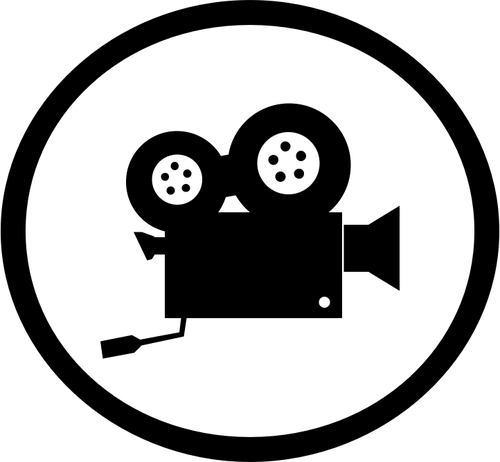 SOA’s
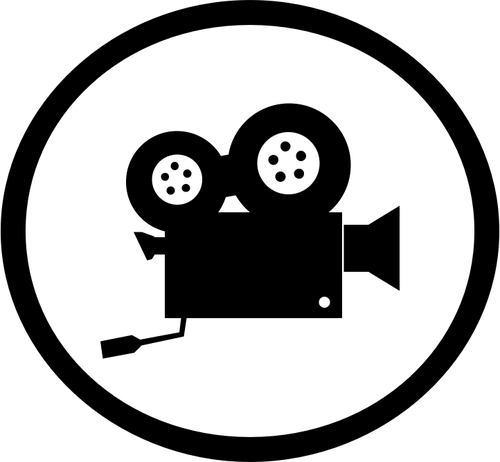 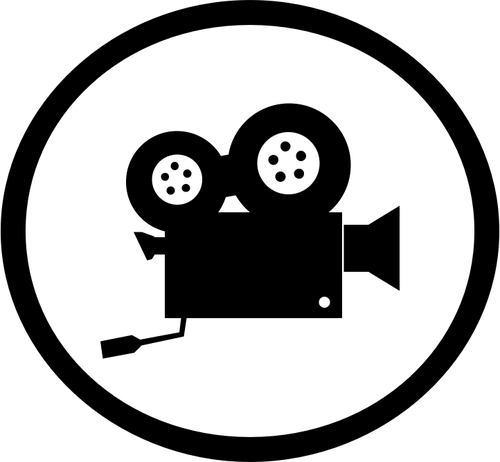 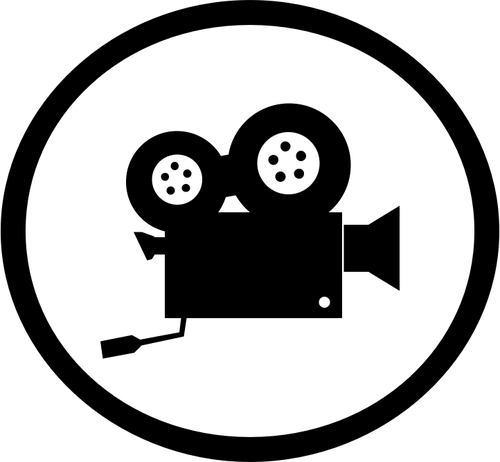 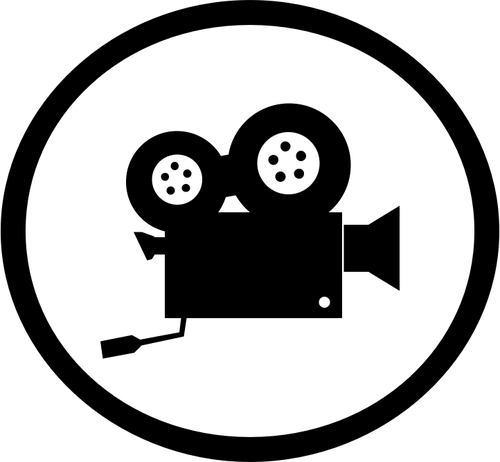 Basisstof 8Geboorteregeling
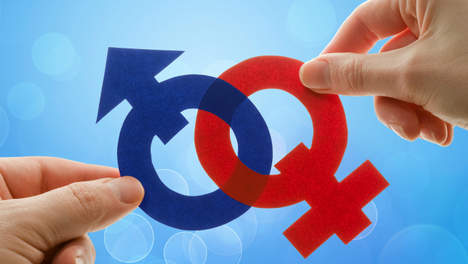 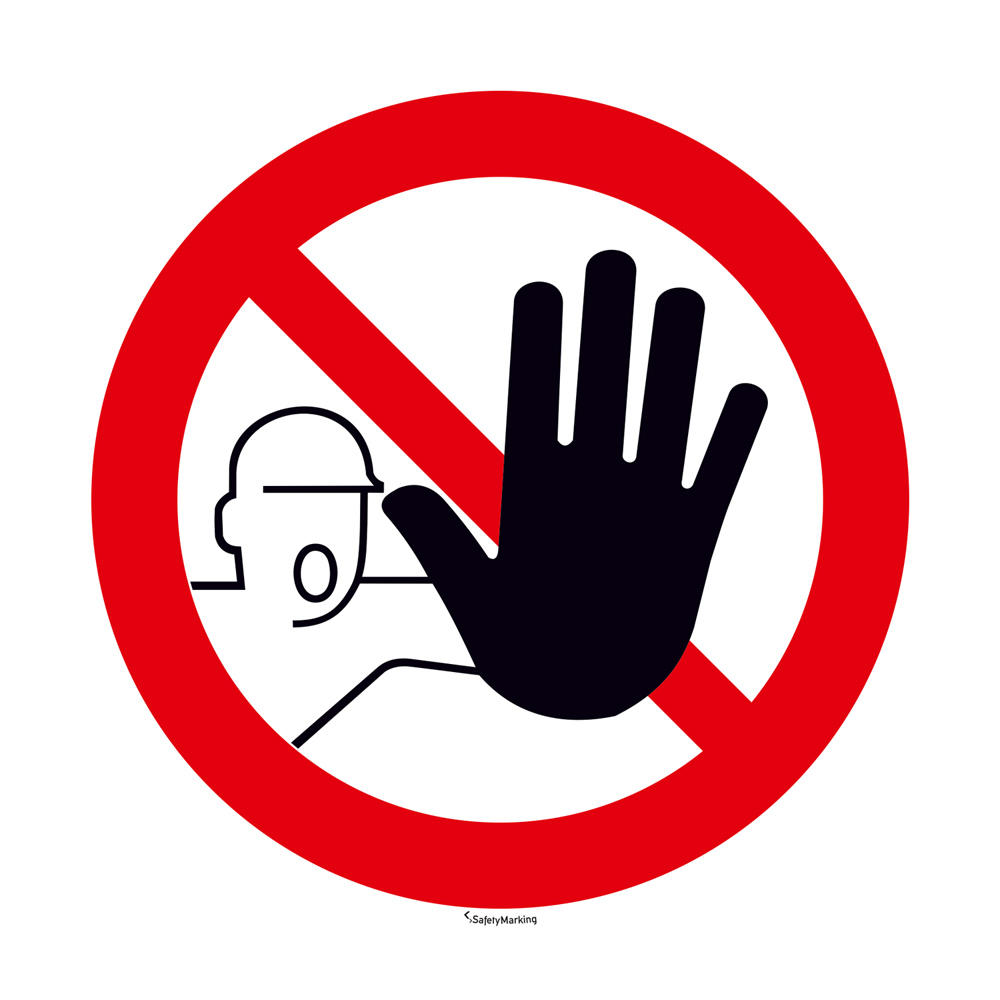 Periodieke onthouding
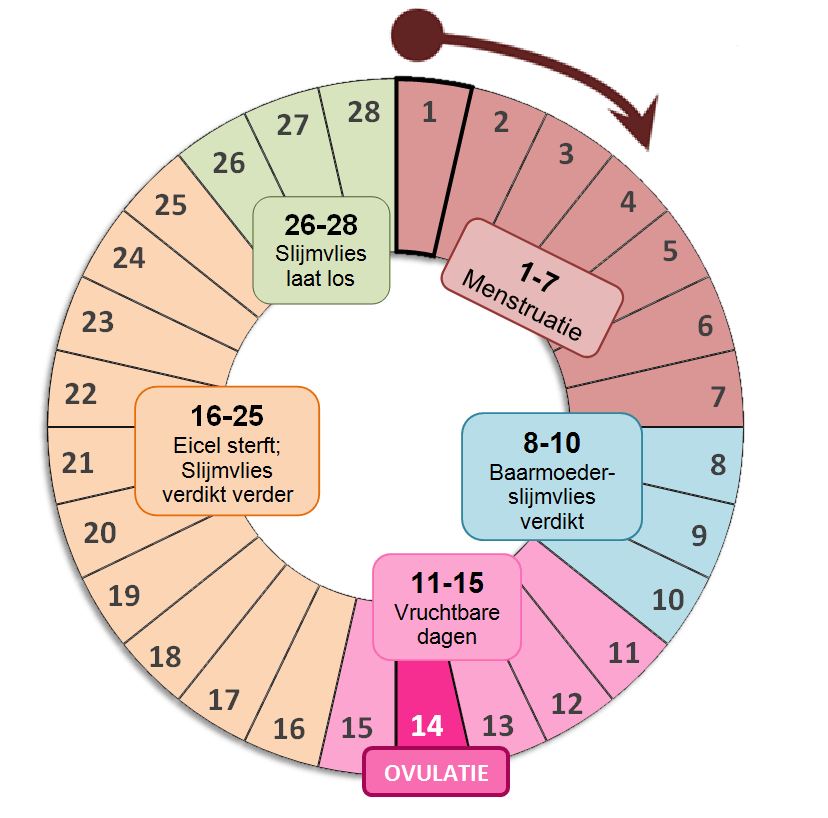 Geen geslachtsgemeenschap in de vruchtbare periode
Het tijdstip van de ovulatie is niet precies vast te stellen!
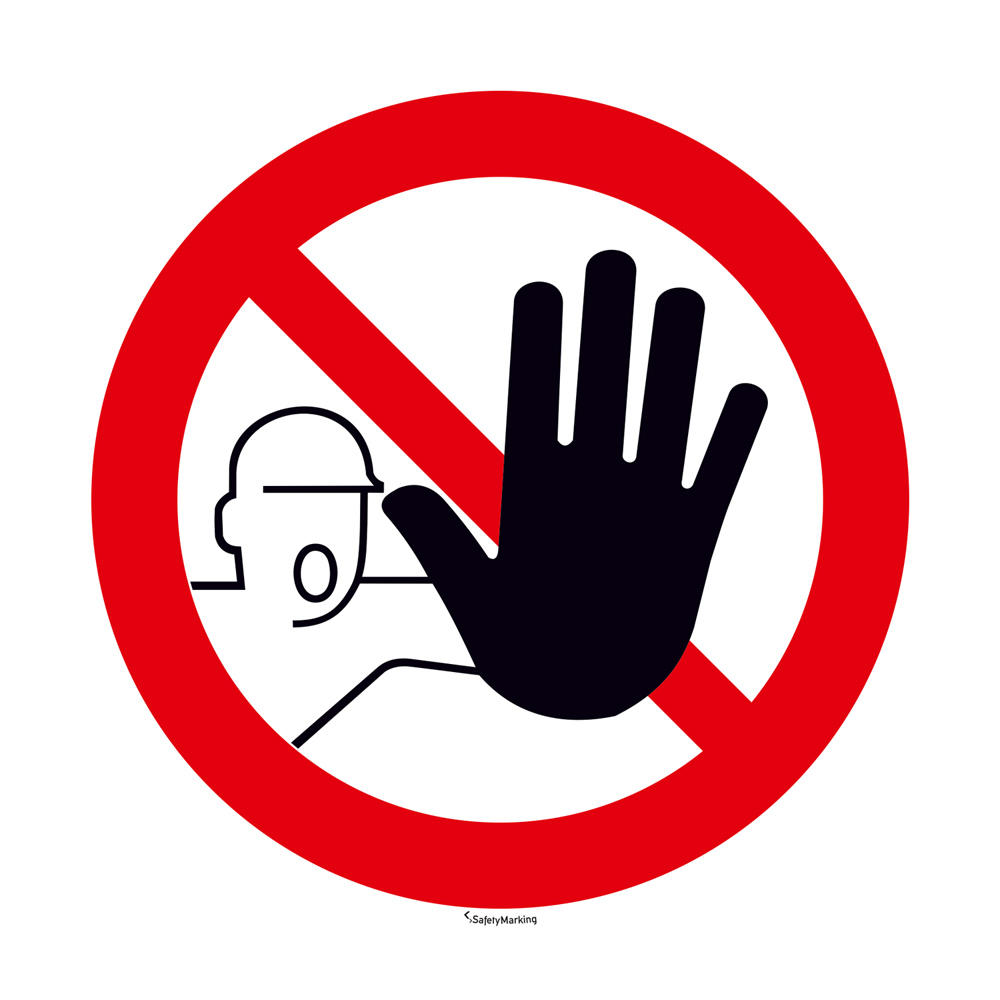 Coïtus interruptus
De penis wordt voor de zaadlozing uit de vagina gehaald
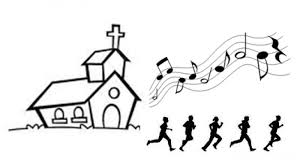 Ook in het voorvocht kunnen zaadcellen voorkomen!
Condoom
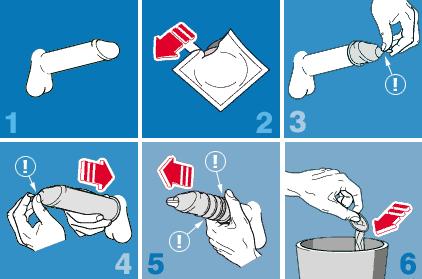 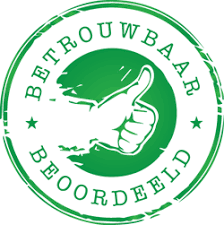 Mannencondoom: Latex hoesje om de penis
Vrouwencondoom: Latex hoesje in de vagina
Er komen geen zaadcellen in de vagina
Beschermt ook tegen SOA’s
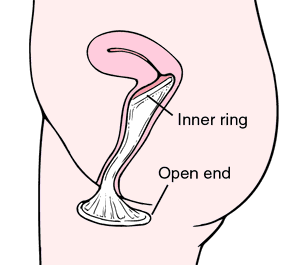 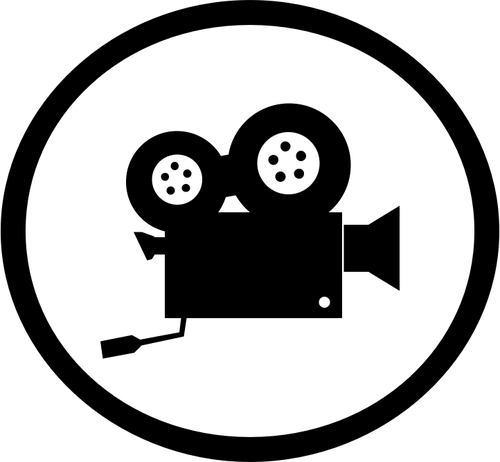 De pil
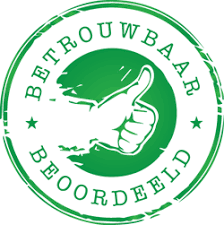 Hormonen zorgen dat er geen ovulatie plaatsvindt
3 weken dagelijks innemen
1 week stopweek -> menstruatie
Mensturatie overslaan kan een enkele keer.
Vaak minder menstruatieklachten
Beschermt niet tegen SOA’s
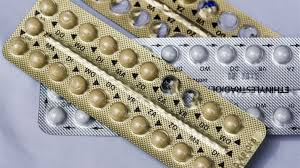 De Nuvaring
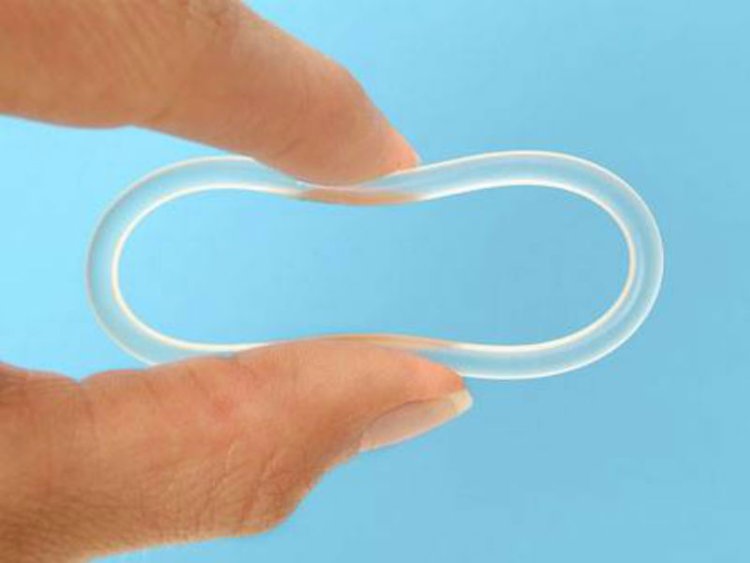 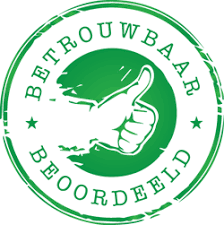 Hormonen zorgen dat er geen ovulatie plaatsvindt
1 keer per 4 weken inbrengen
Blijft 3 weken zitten.
1 week stopweek -> menstruatie
Mensturatie overslaan kan een enkele keer
Vaak minder menstruatieklachten 
Beschermt niet tegen SOA’s
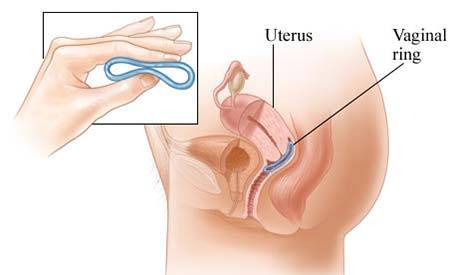 De prikpil
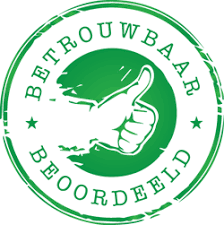 Hormonen zorgen dat er geen ovulatie plaatsvindt
1 keer per 3 maanden een injectie
Mensturatie wordt minder en kan wegblijven
Kan lang duren voordat de cyclus weer op gang komt na stoppen.
Beschermt niet tegen SOA’s.
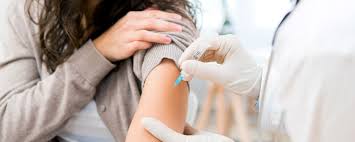 hormoonspiraaltje
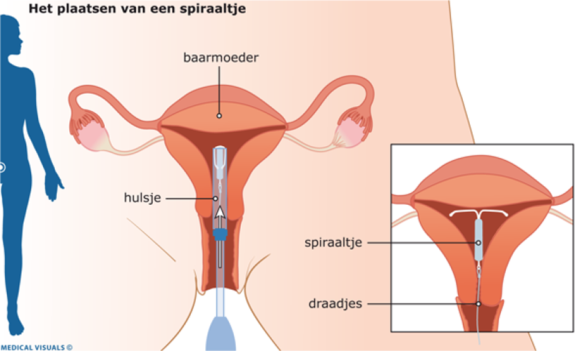 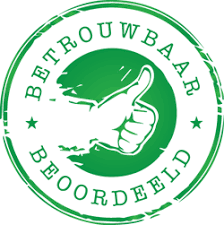 Hormonen zorgen ervoor dat er geen ovulatie kan plaatsvinden
Hormonen zorgen ervoor dat er geen innestelig kan plaatsvinden
Kan 5 jaar blijven zitten (wel op controle)
De menstruatie wordt vaak minder en kan zelfs wegblijven
Beschermt niet tegen SOA’s
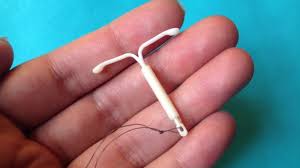 koperspiraaltje
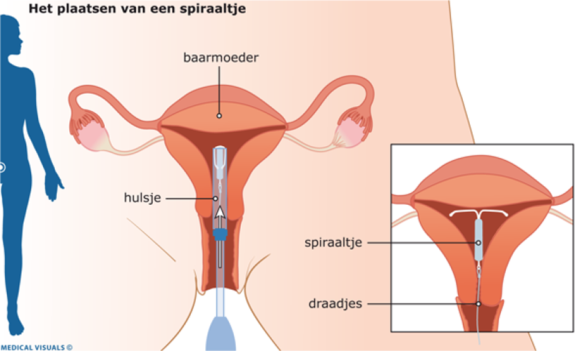 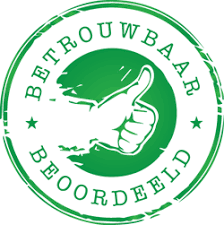 Koper zorgt ervoor dat zaadcellen dood gaan
Koper zorgt ervoor dat innesteling niet kan plaatsvinden
Kan 5 tot 10 jaar blijven zitten (wel op controle)
Menstruatie wordt vaak erger
Beschermt niet tegen SOA’s
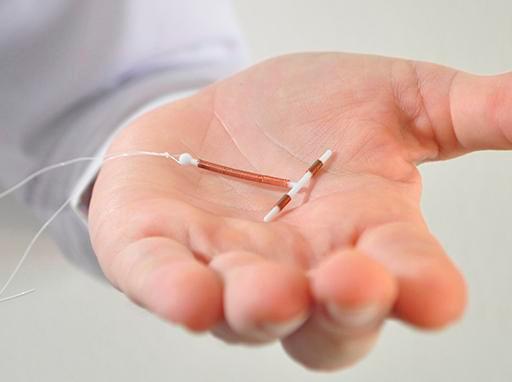 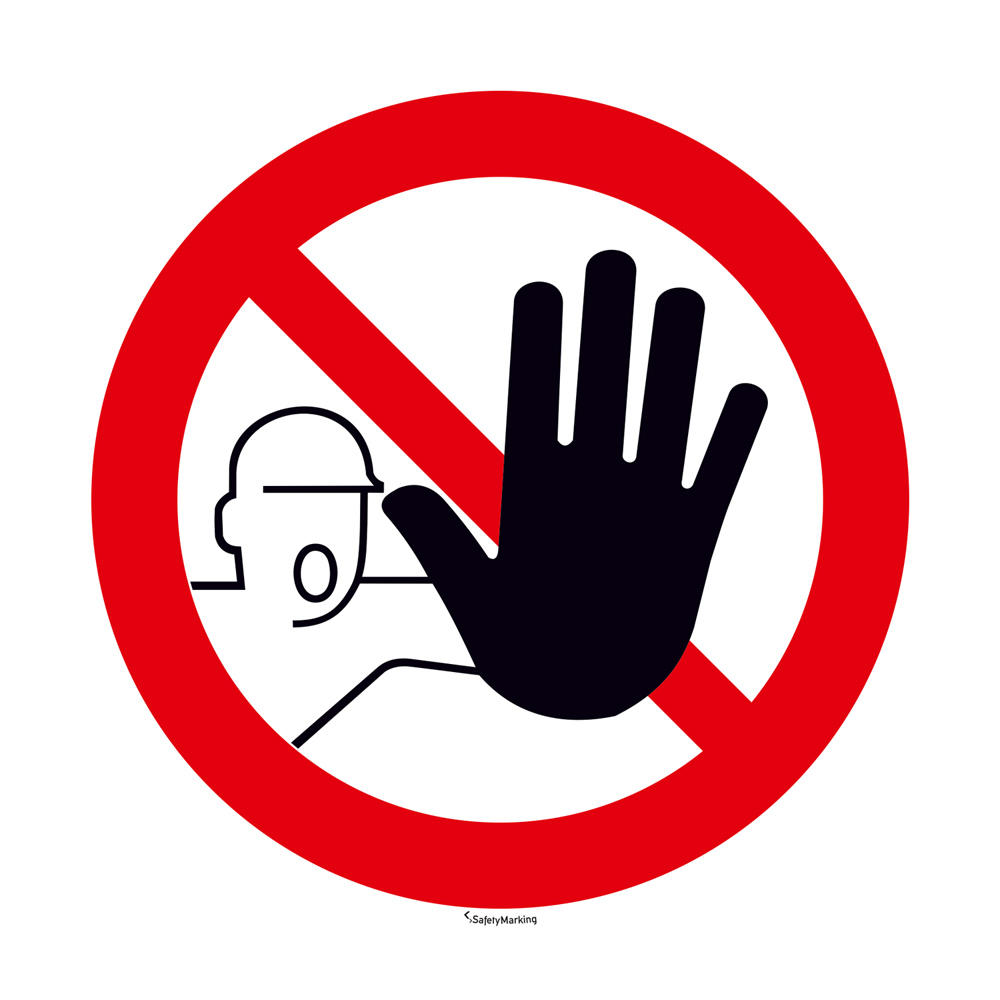 pessarium
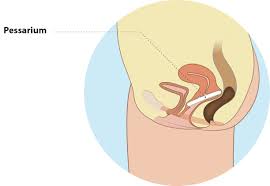 Dekt de baarmoedermond af
Moet ingesmeerd worden met zaaddodend middle
Moet 8 uur blijven zitten na geslachtsgemeenschap
Beschermt niet tegen SOA’s
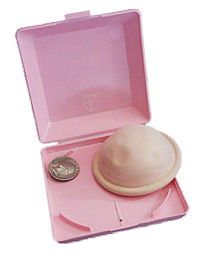 Sterilisatie
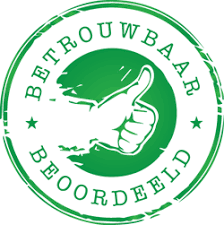 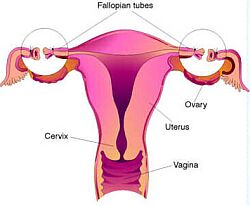 Man: zaadleiders worden ‘doorgeknipt’
Vrouw: eileiders worden ‘doorgeknipt’ of geblokkerd
Menstruatiecyclus gaat doot
Beschermt niet tegen SOA’s
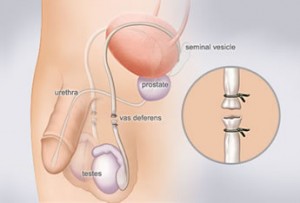 filmpjes
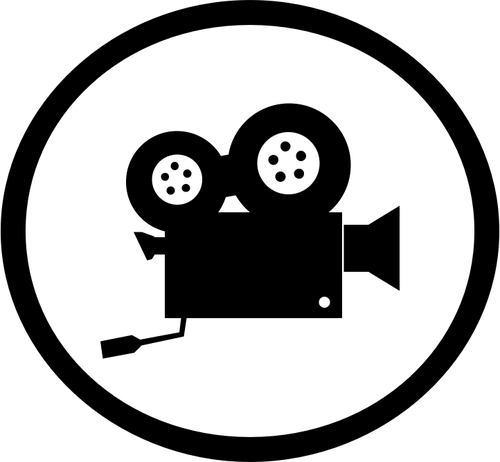 Seksuele  voorlichting lied
Basisstof 9Seksualiteit
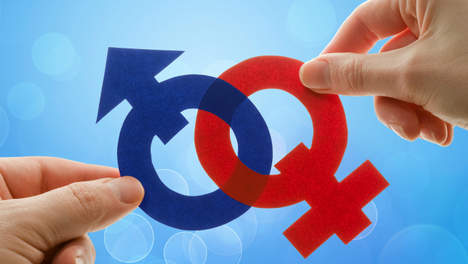 filmpjes
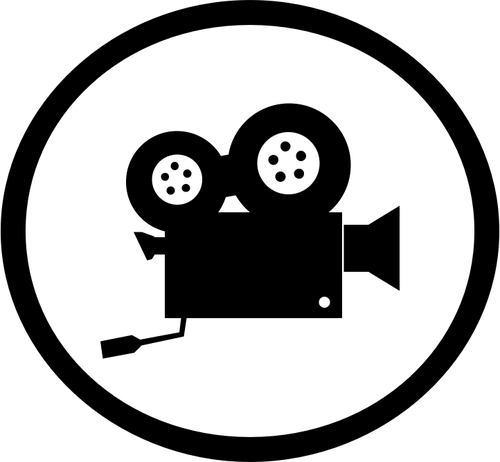 Biobits voortplanting mens en lichaam